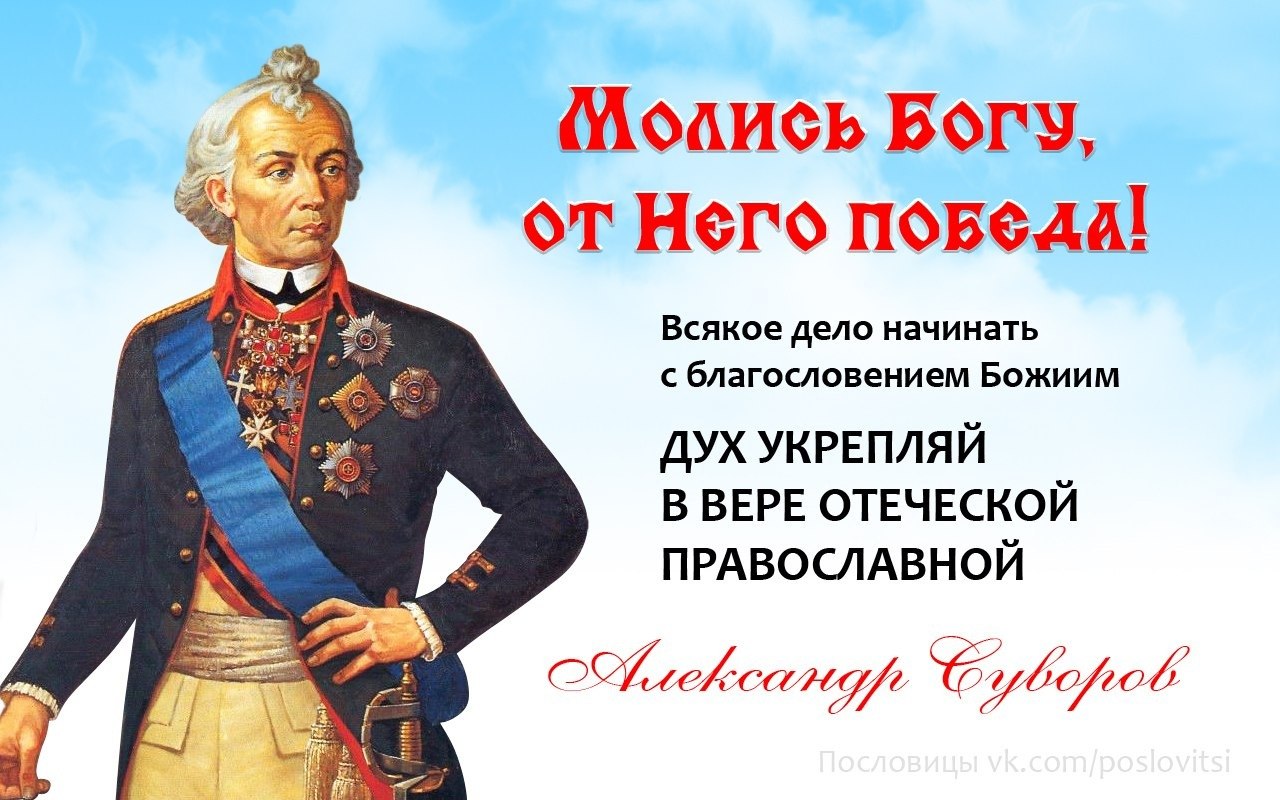 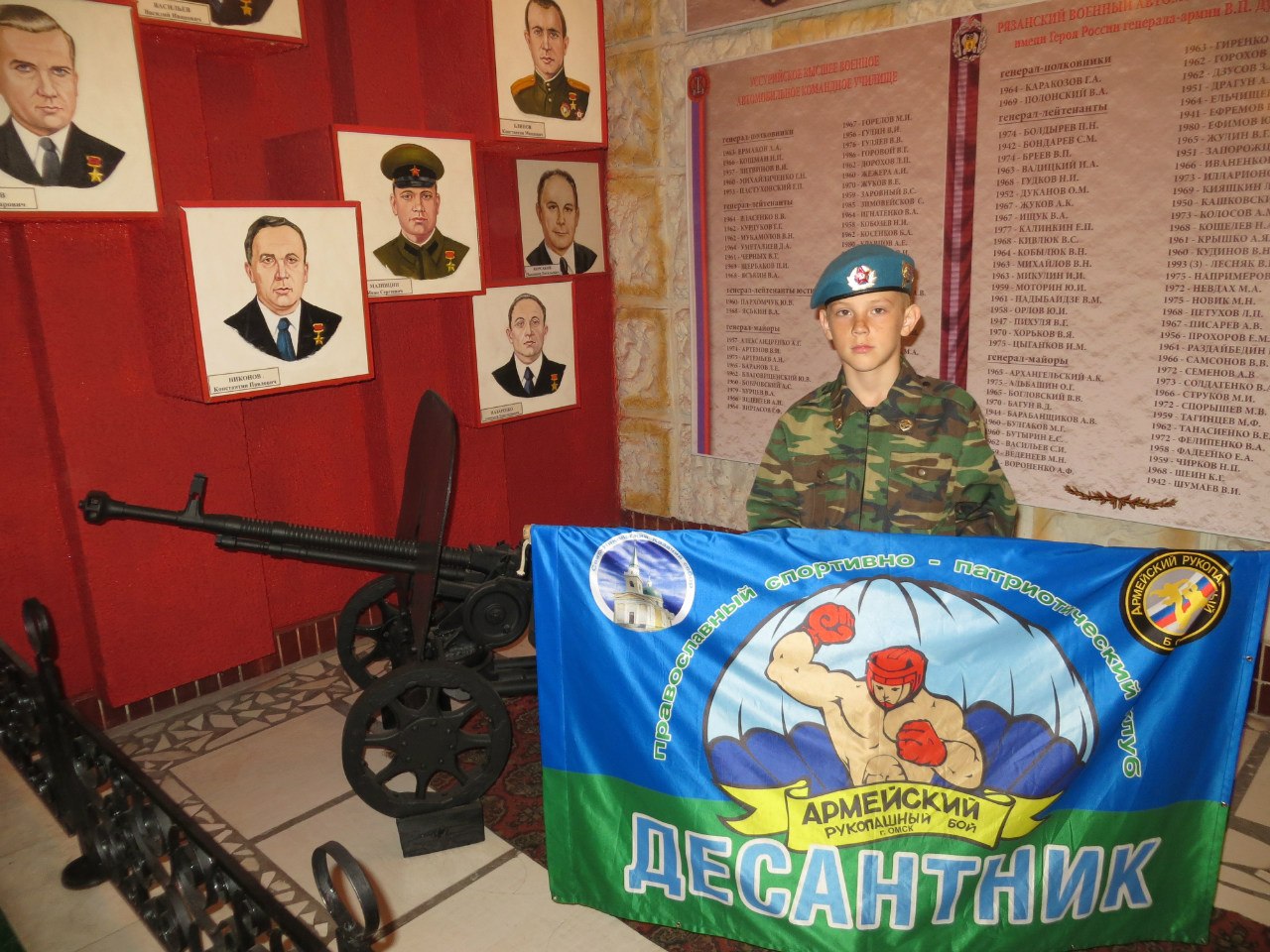 ПРАВОСЛАВНЫЙ 
СПОРТИВНО
-ПАТРИОТИЧЕСКИЙ
 КЛУБ «ДЕСАНТНИК
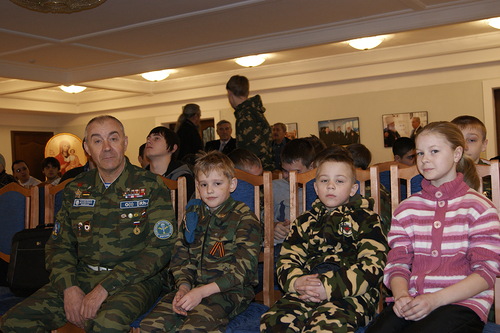 Иванников Александр Алексеевич, 
руководитель клуба, тренер, полковник 
запаса воздушно-десантных войск
ветеран вооруженных сил, 
награжденный 18 орденами и медалями.
 Из них: медаль за боевые заслуги, 
медаль воина-интернационалиста, 
орден Красной звезды. 
Число его воспитанников –
                                           более 100 человек.
Когда все только начиналось….
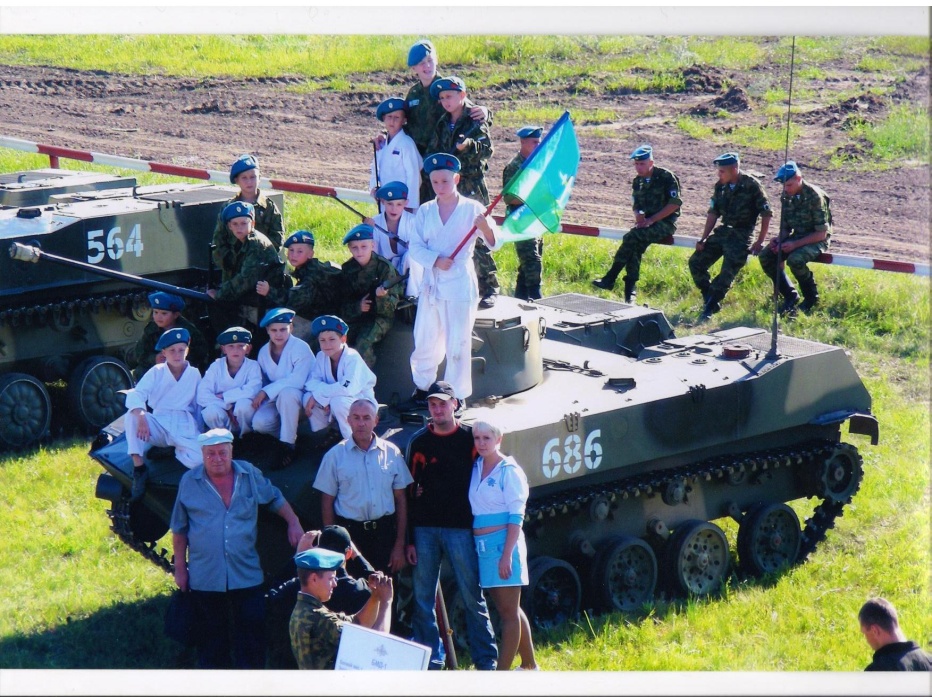 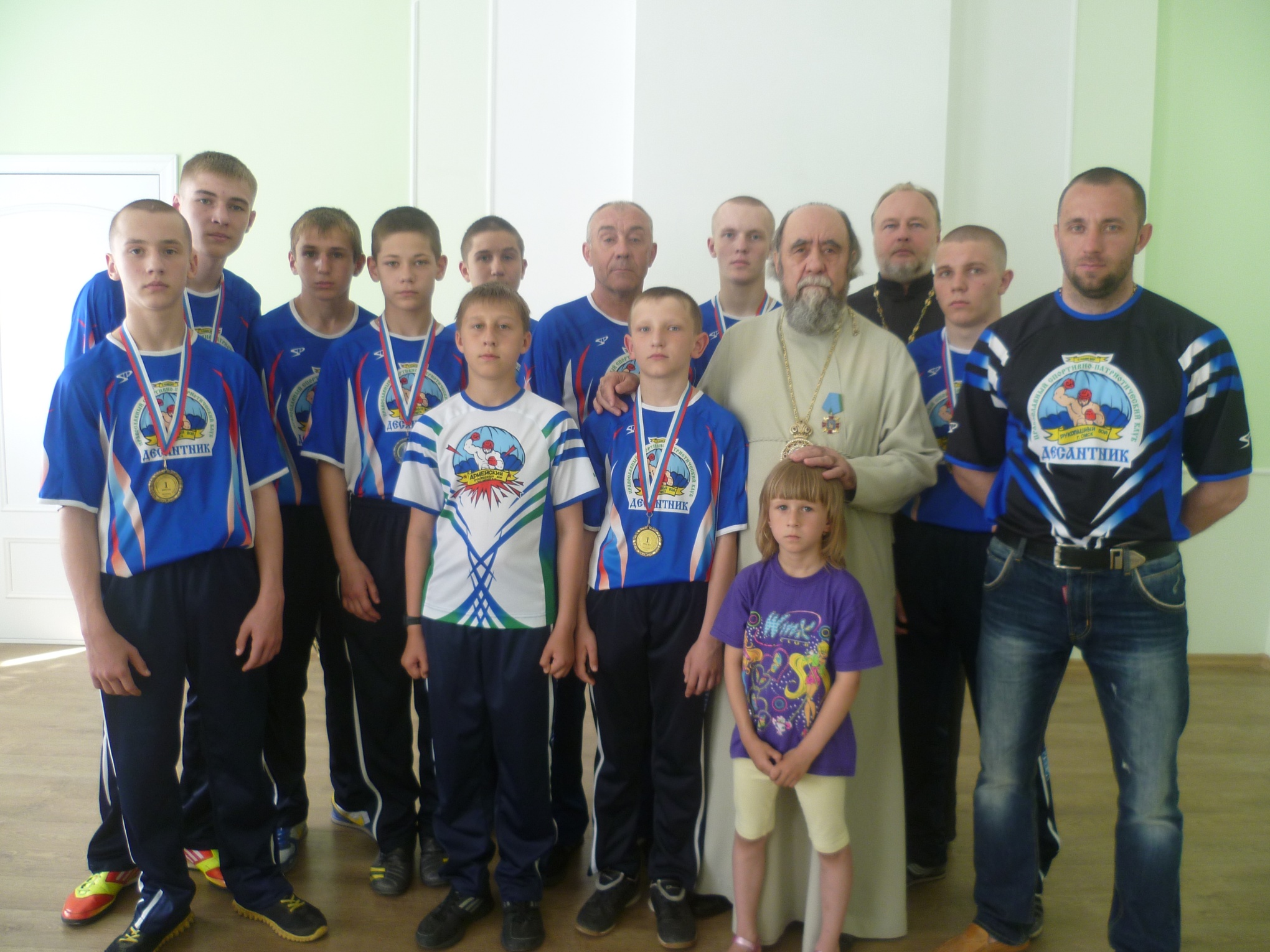 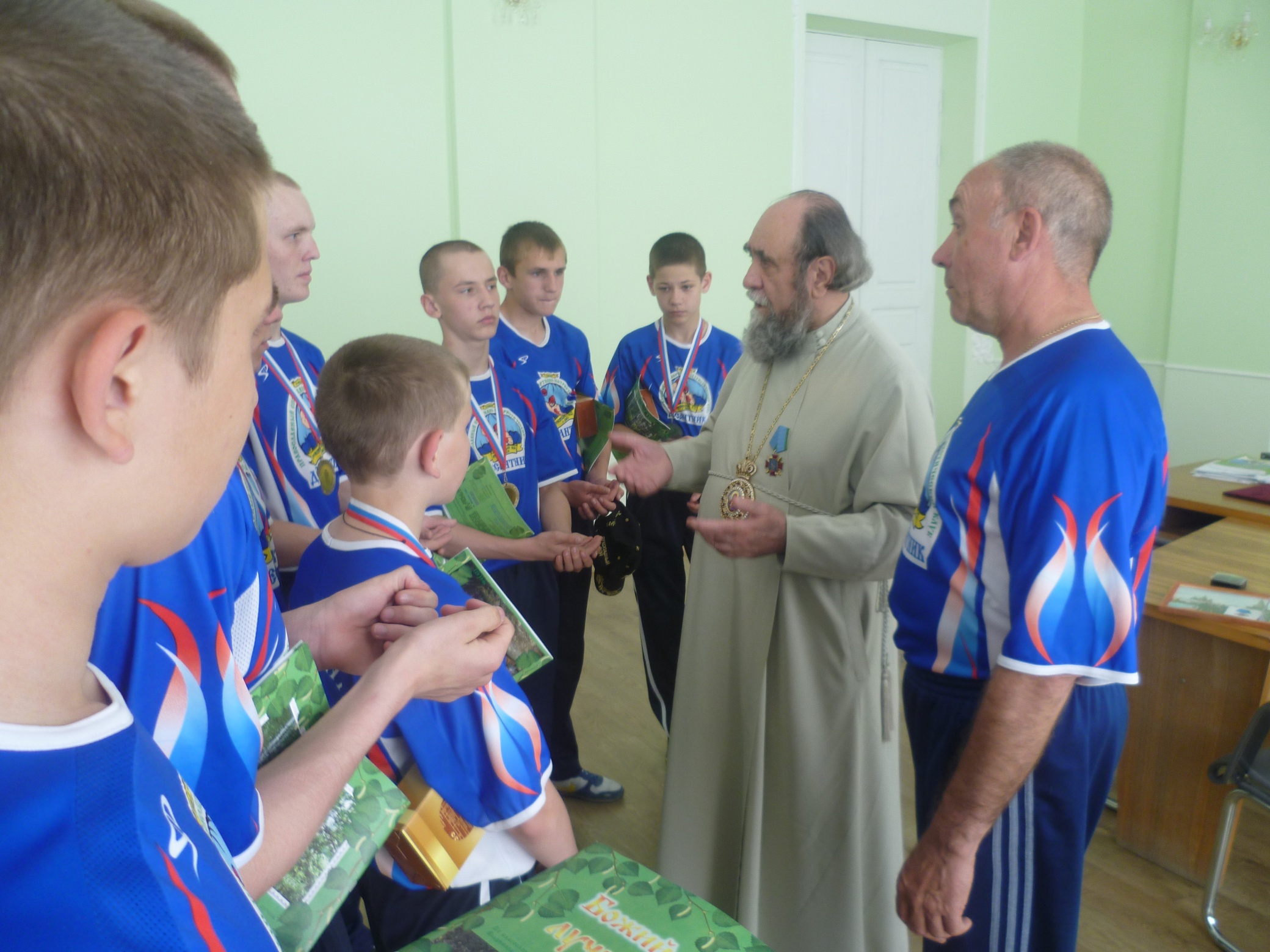 Православный
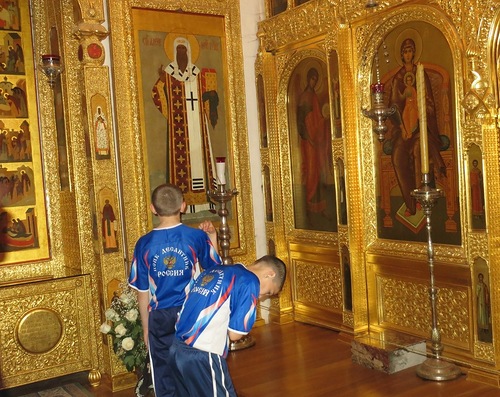 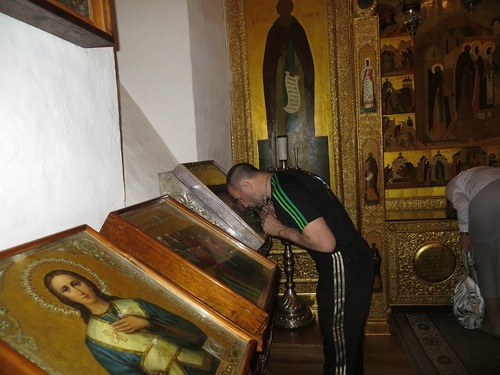 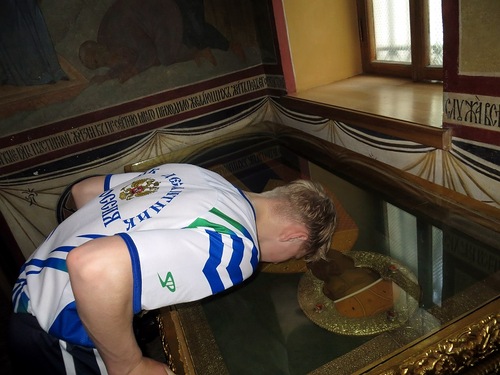 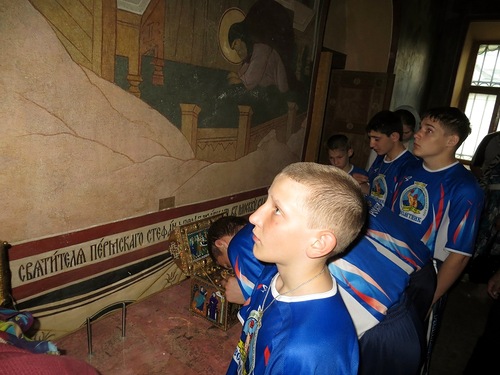 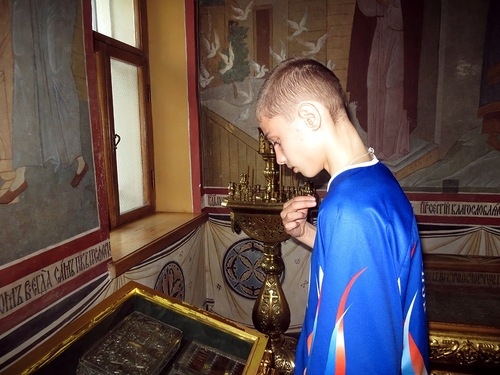 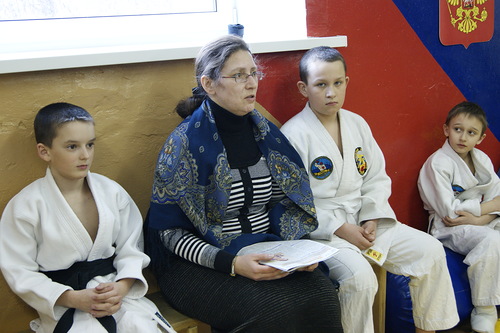 Занятие по
 Истории
 Государства
 Российского
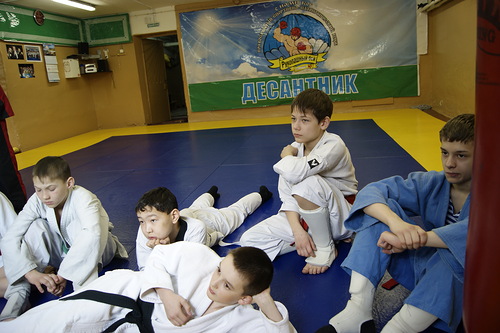 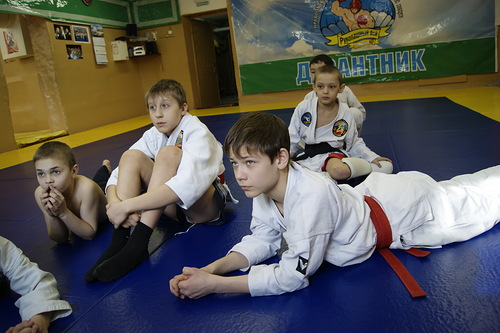 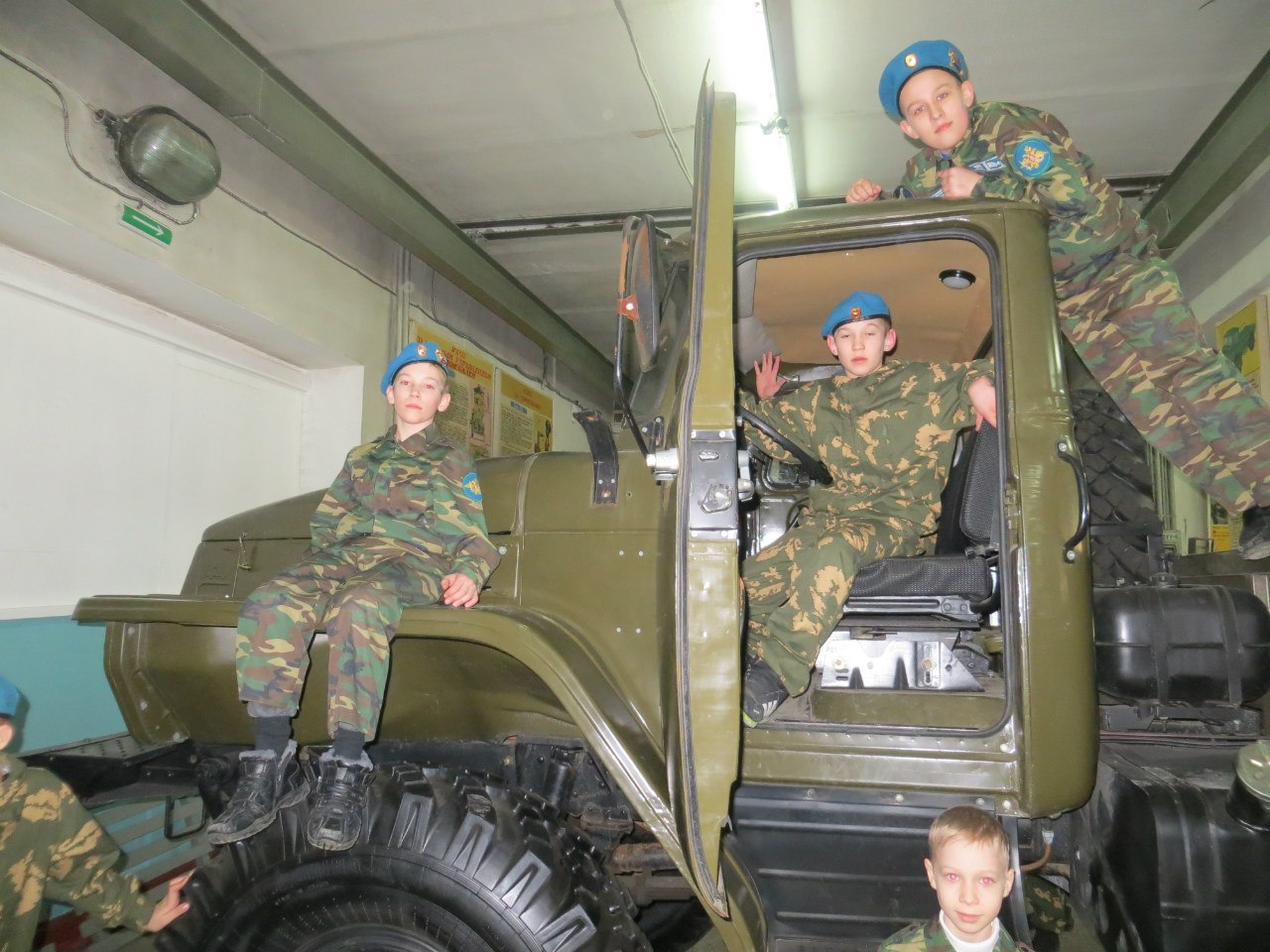 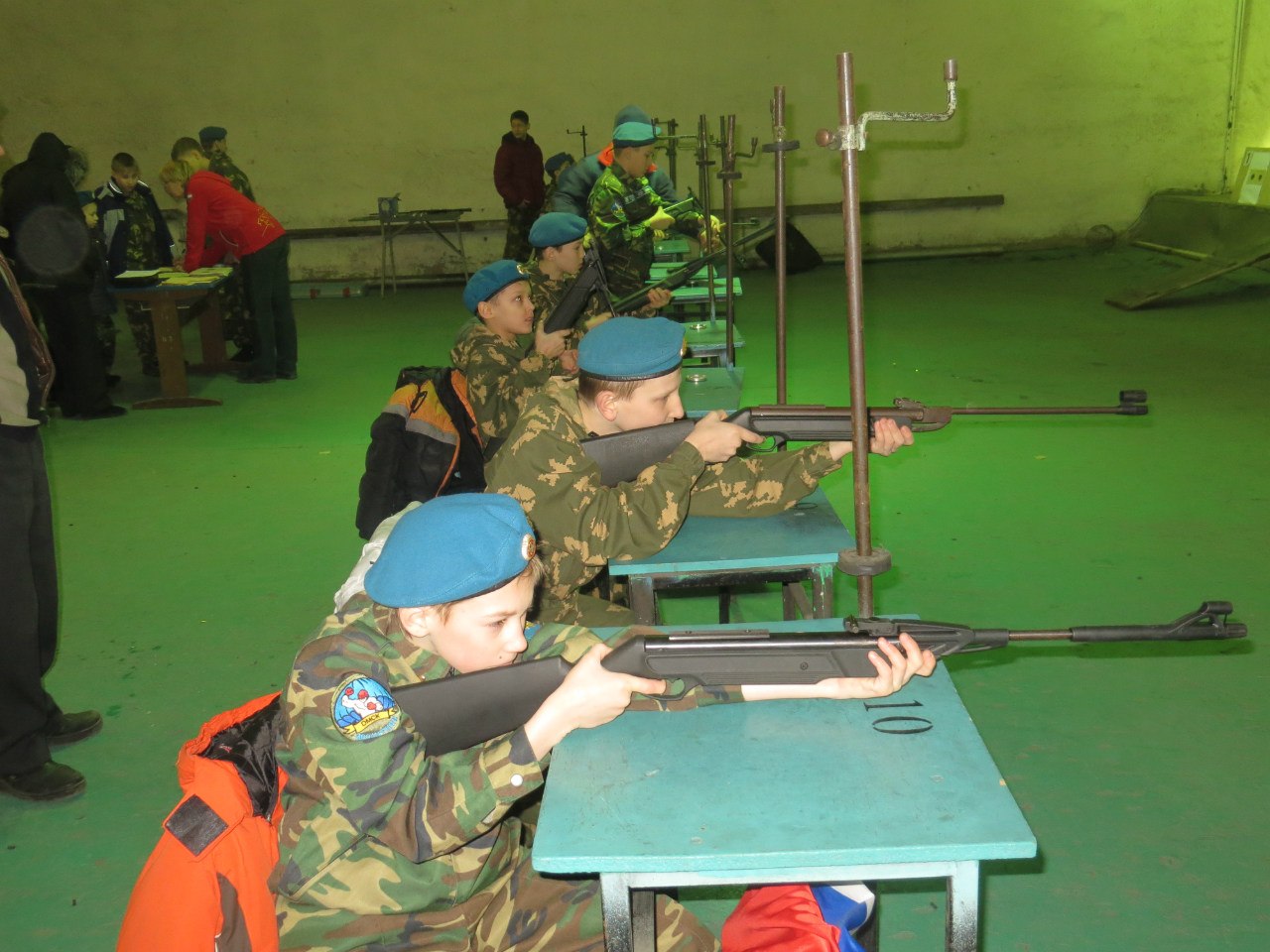 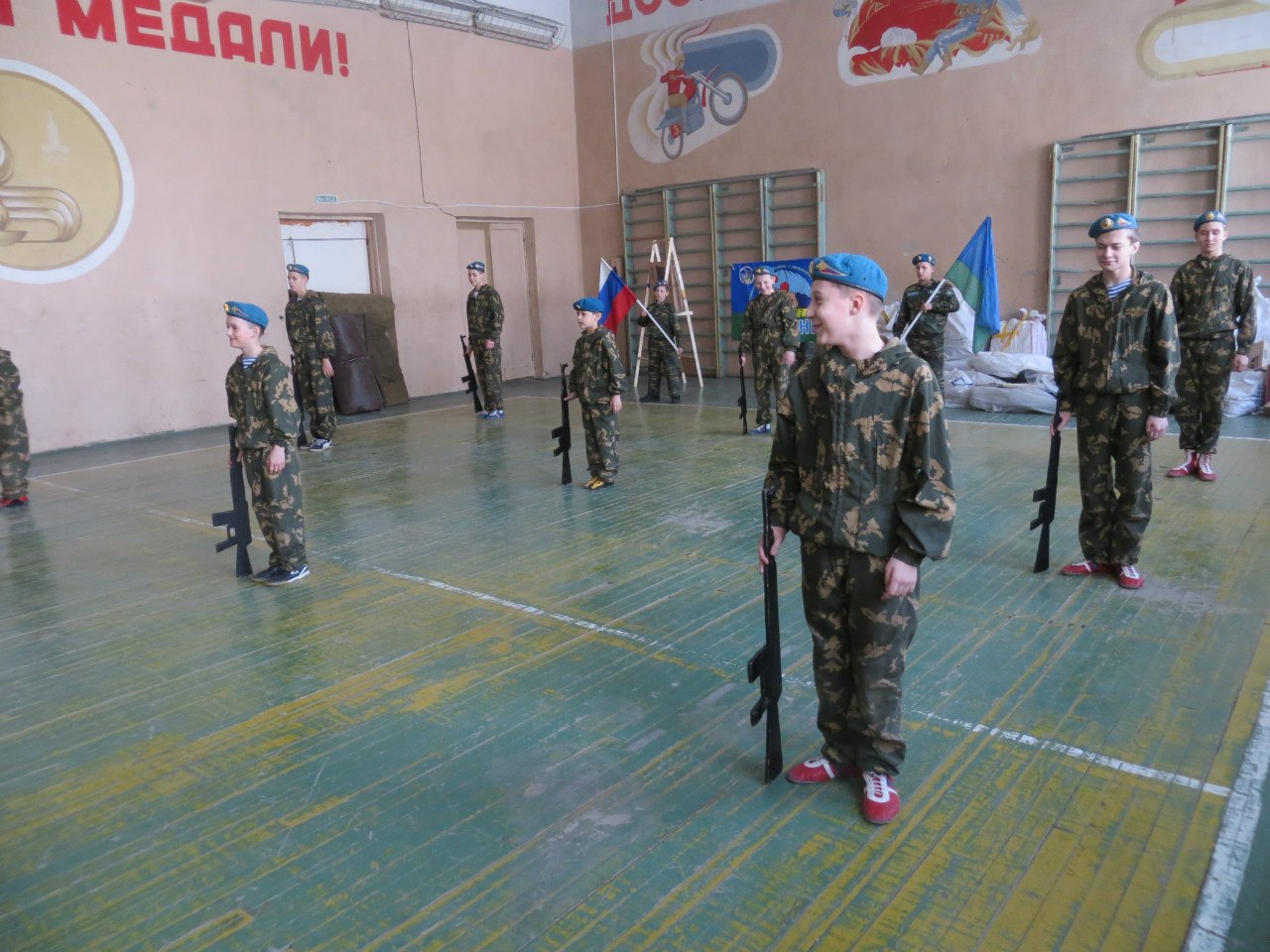 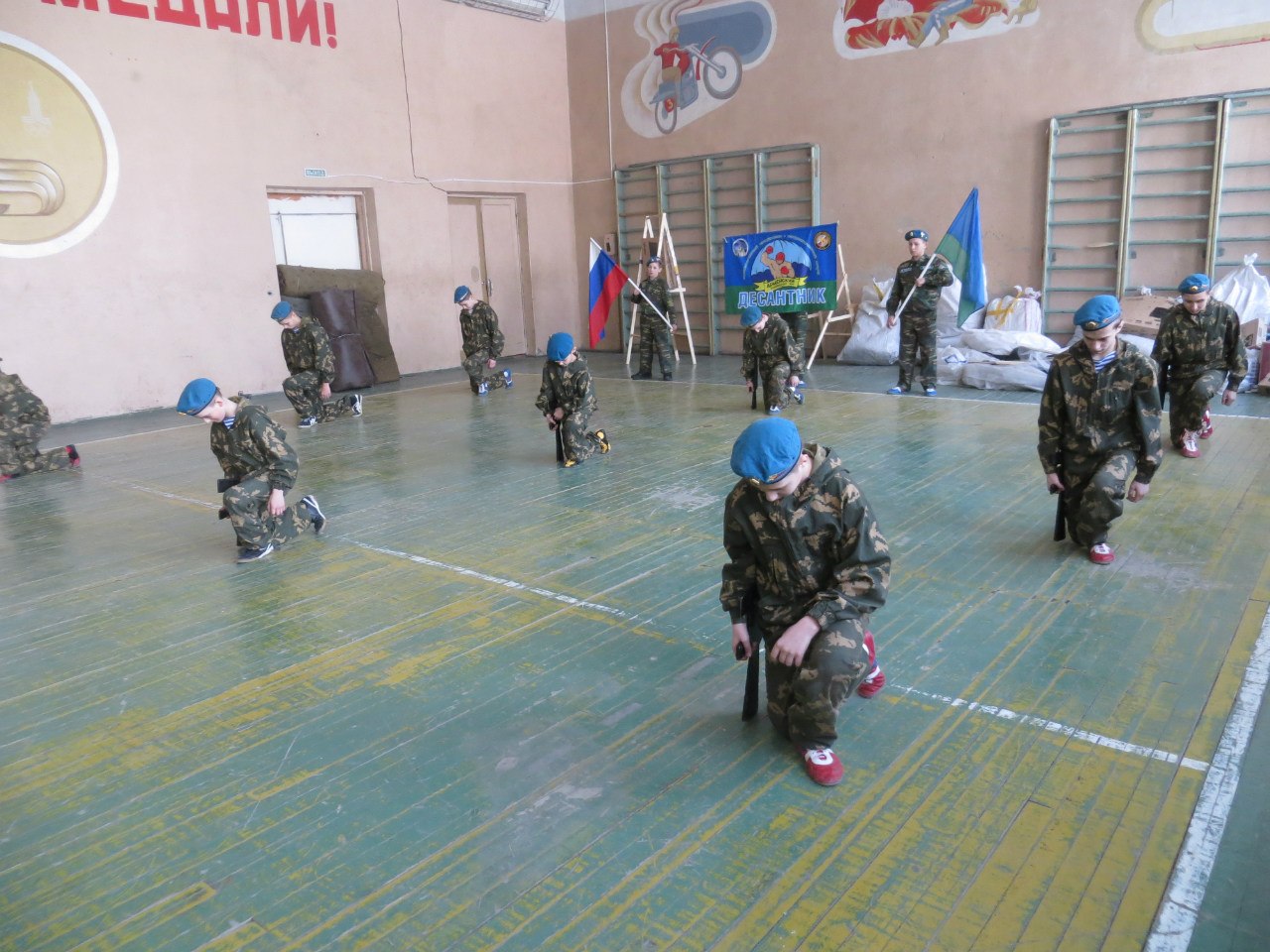 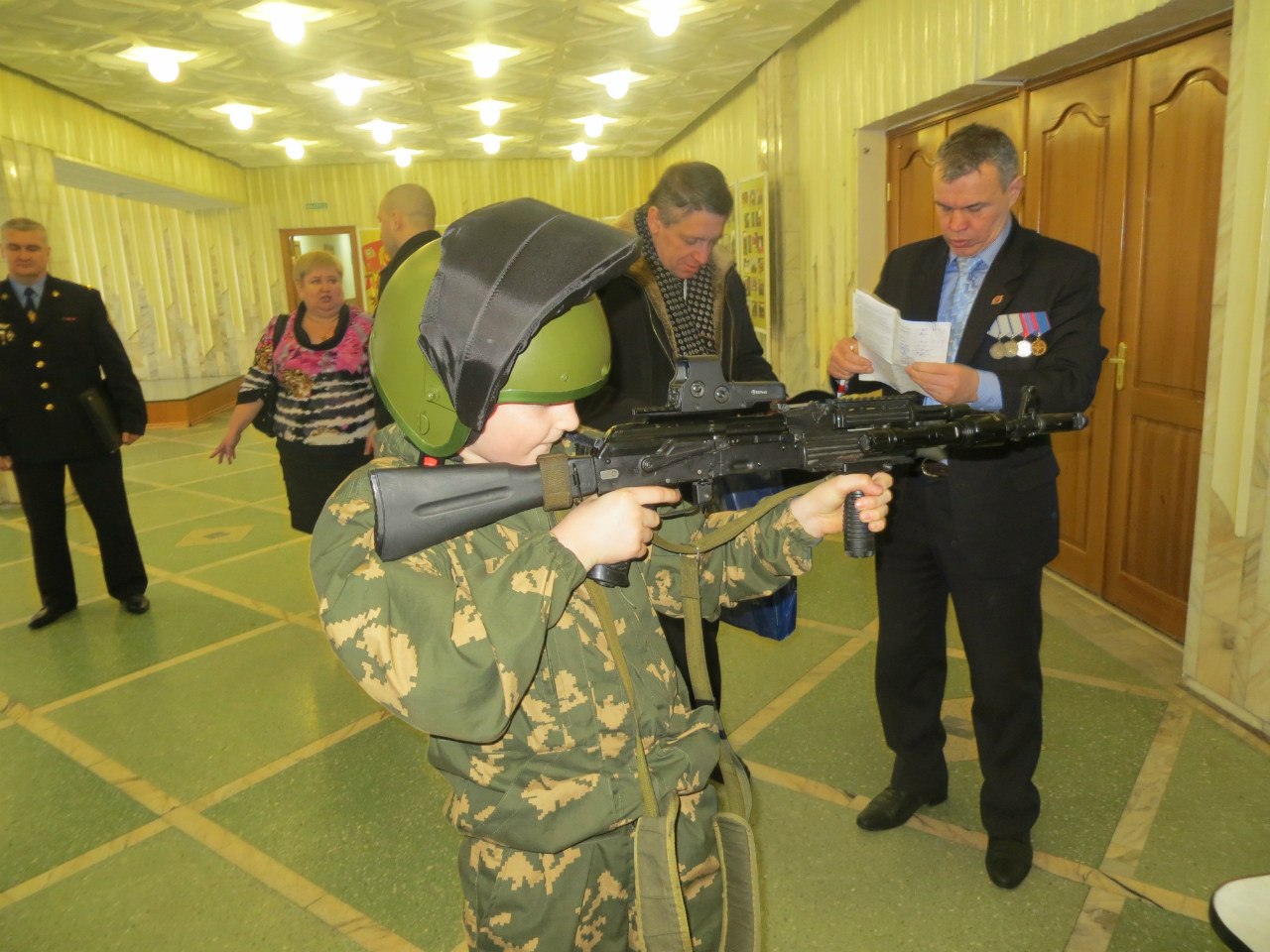 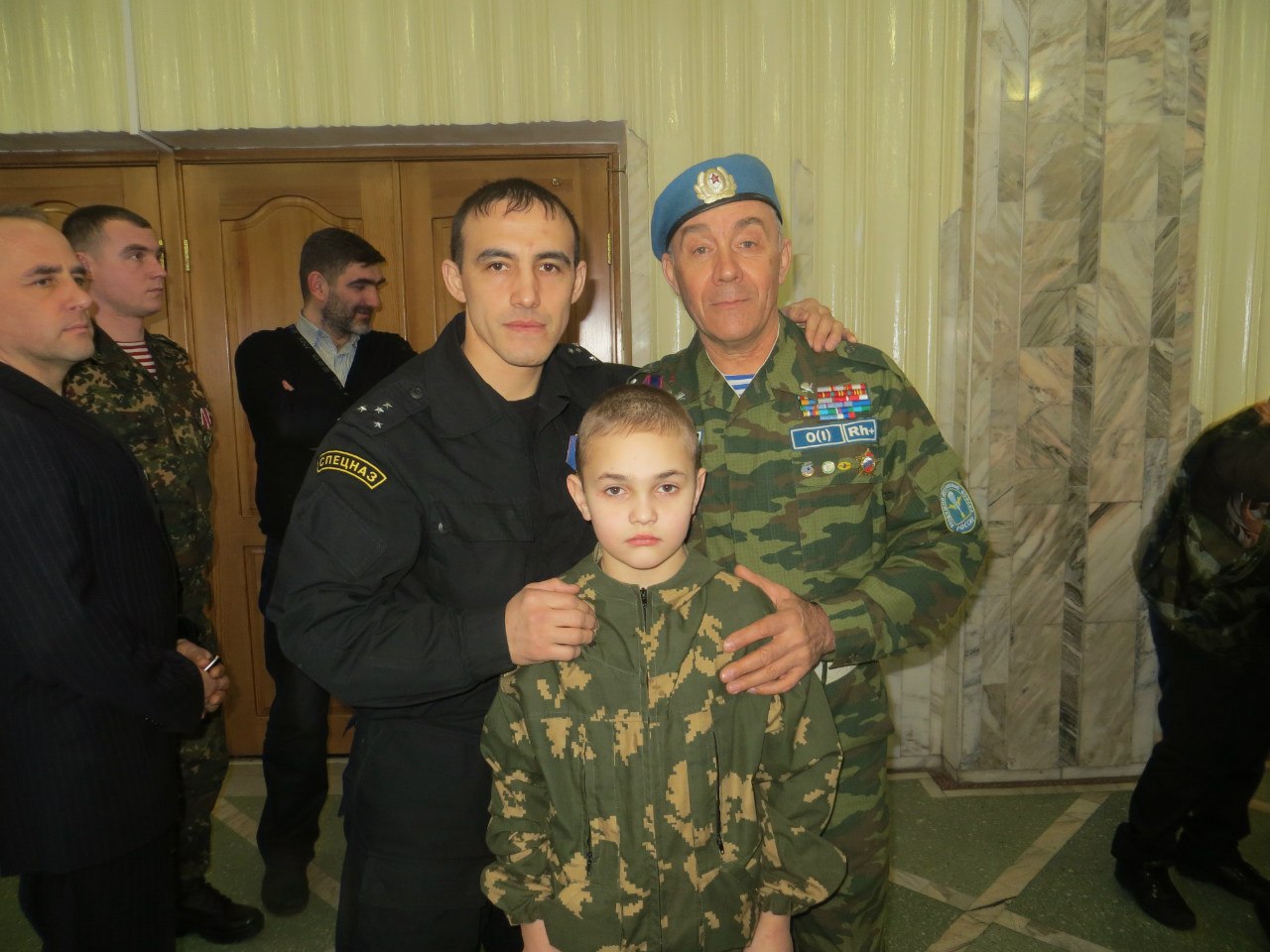 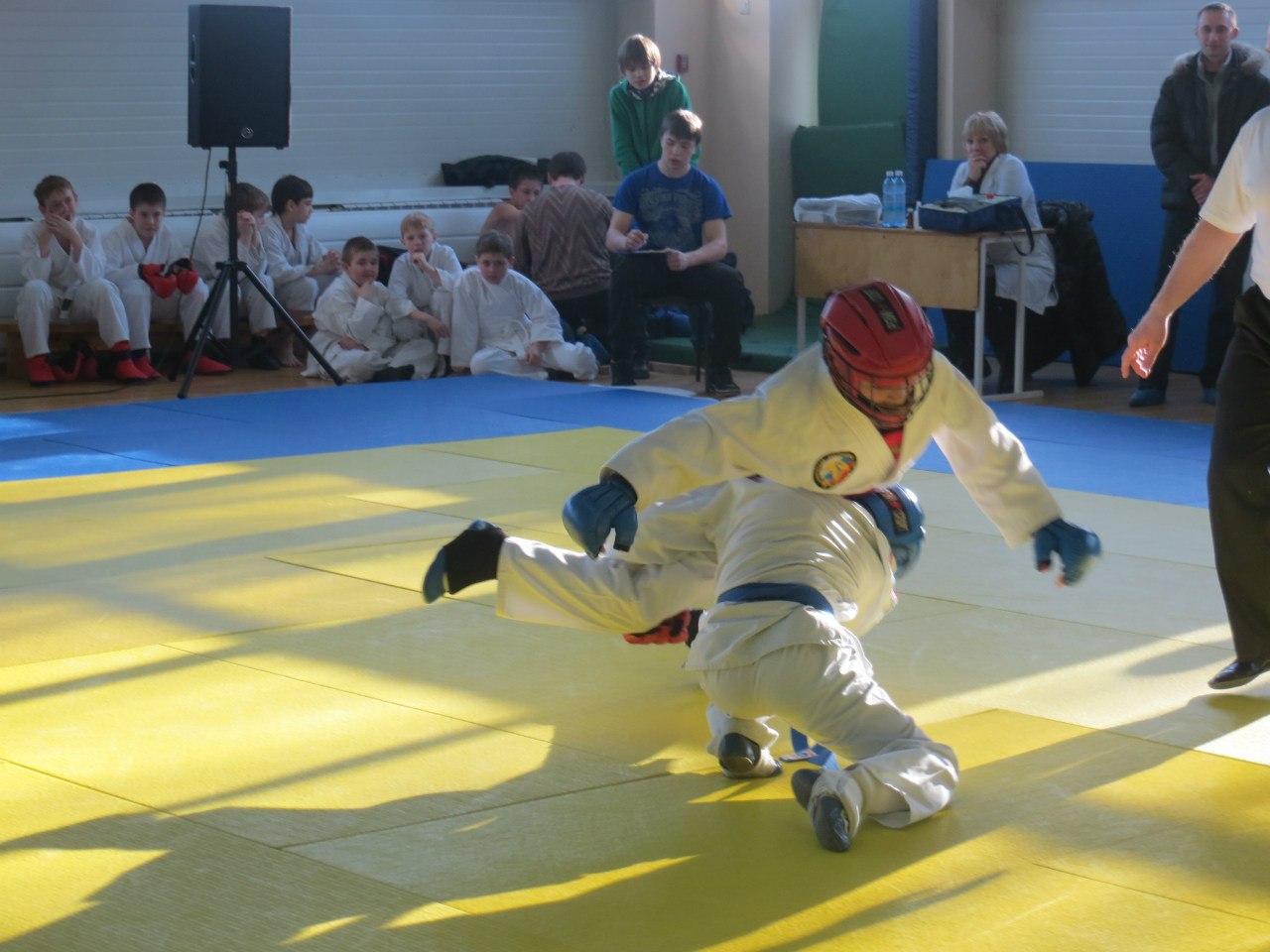 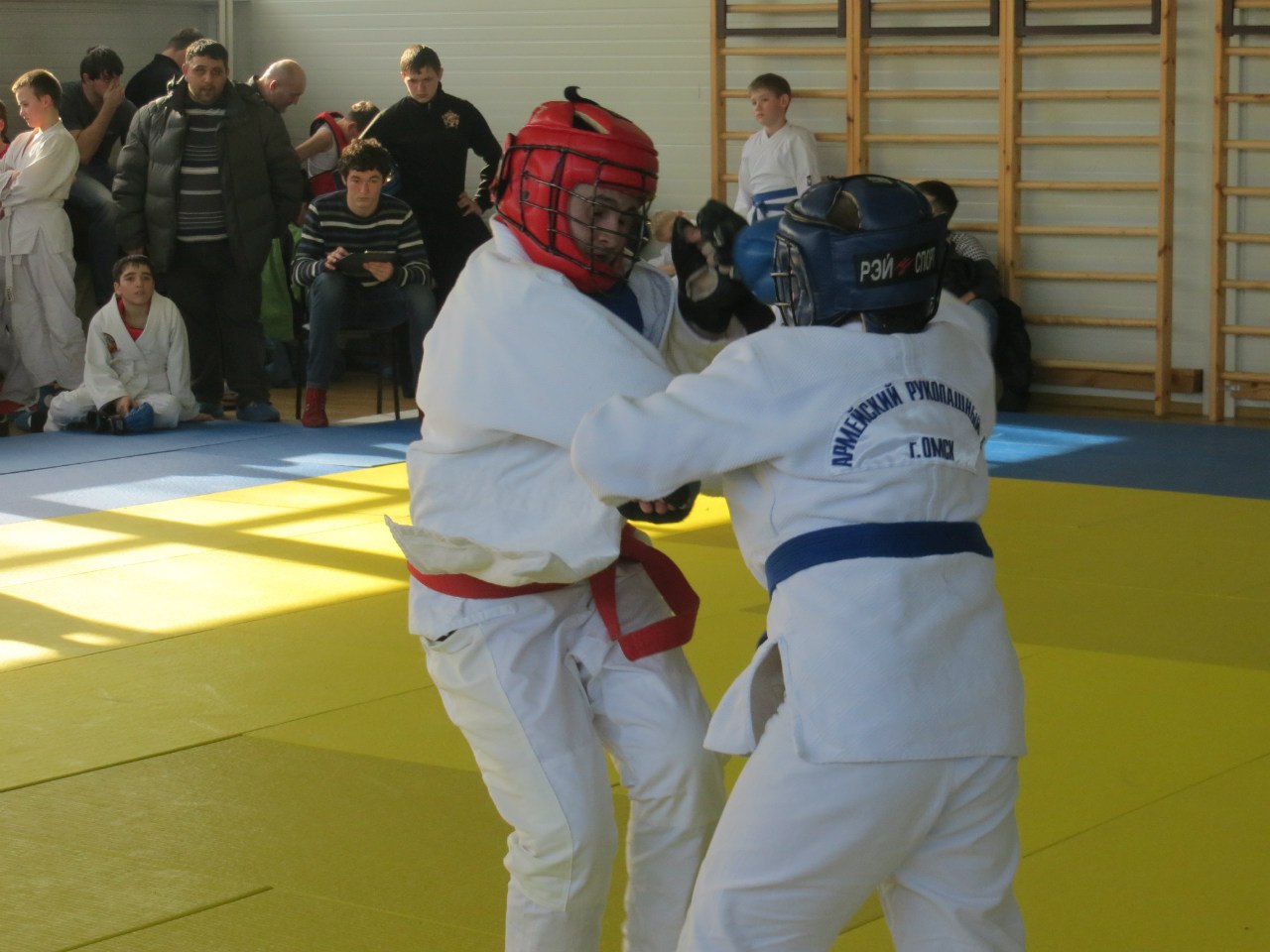 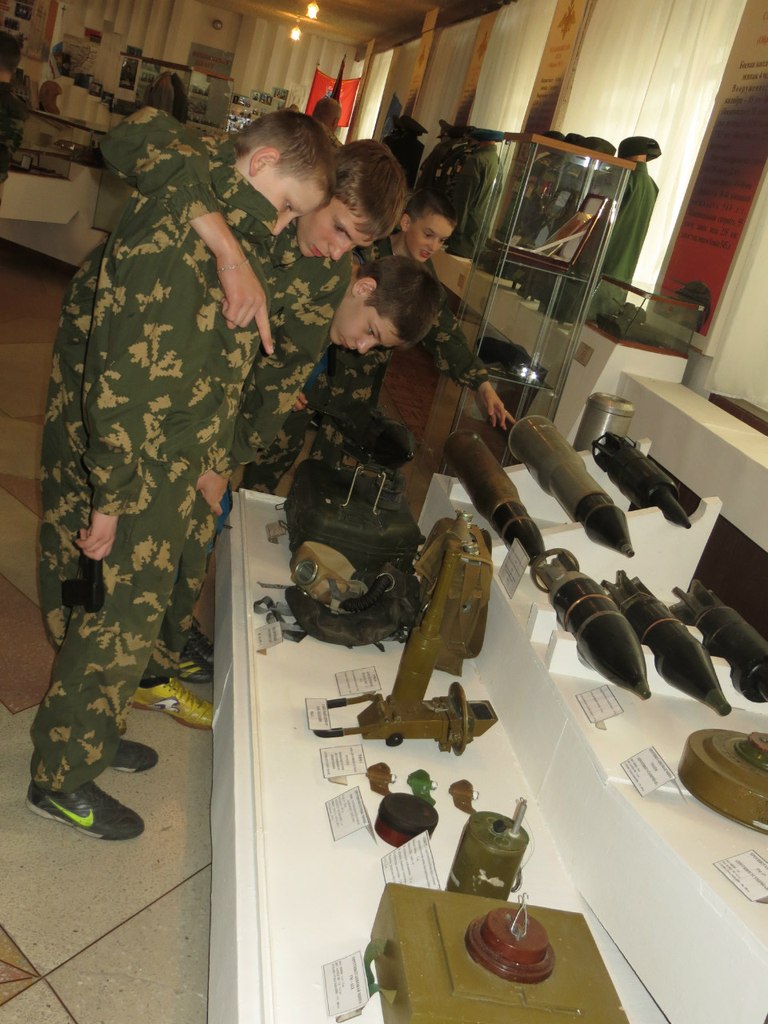 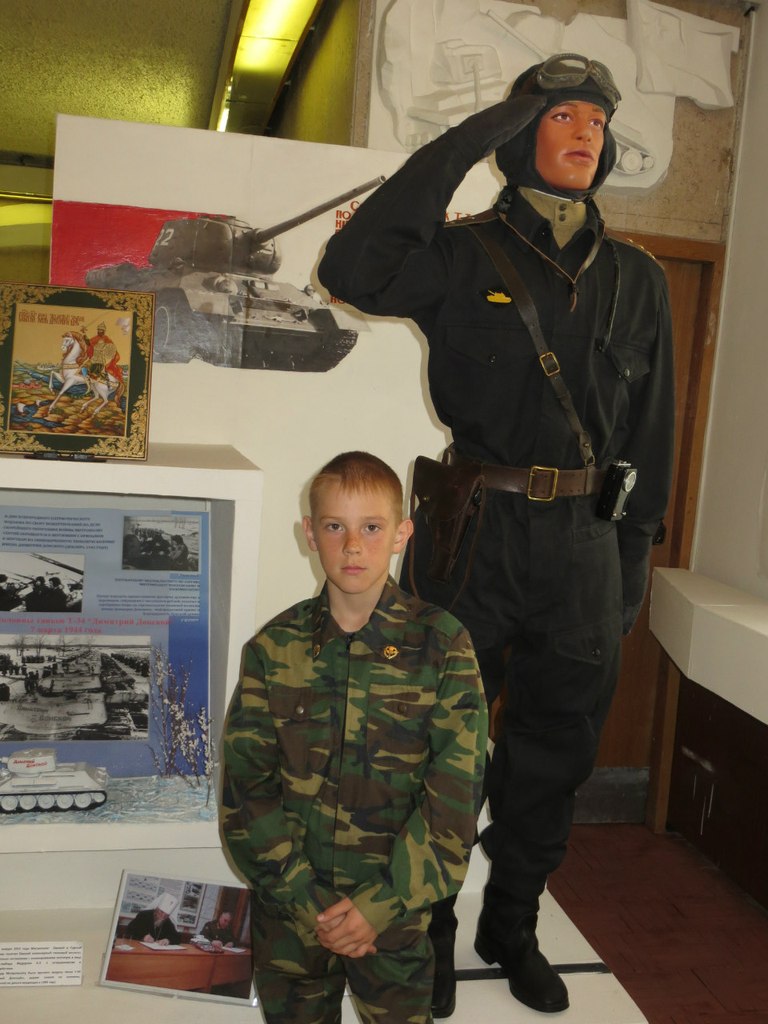 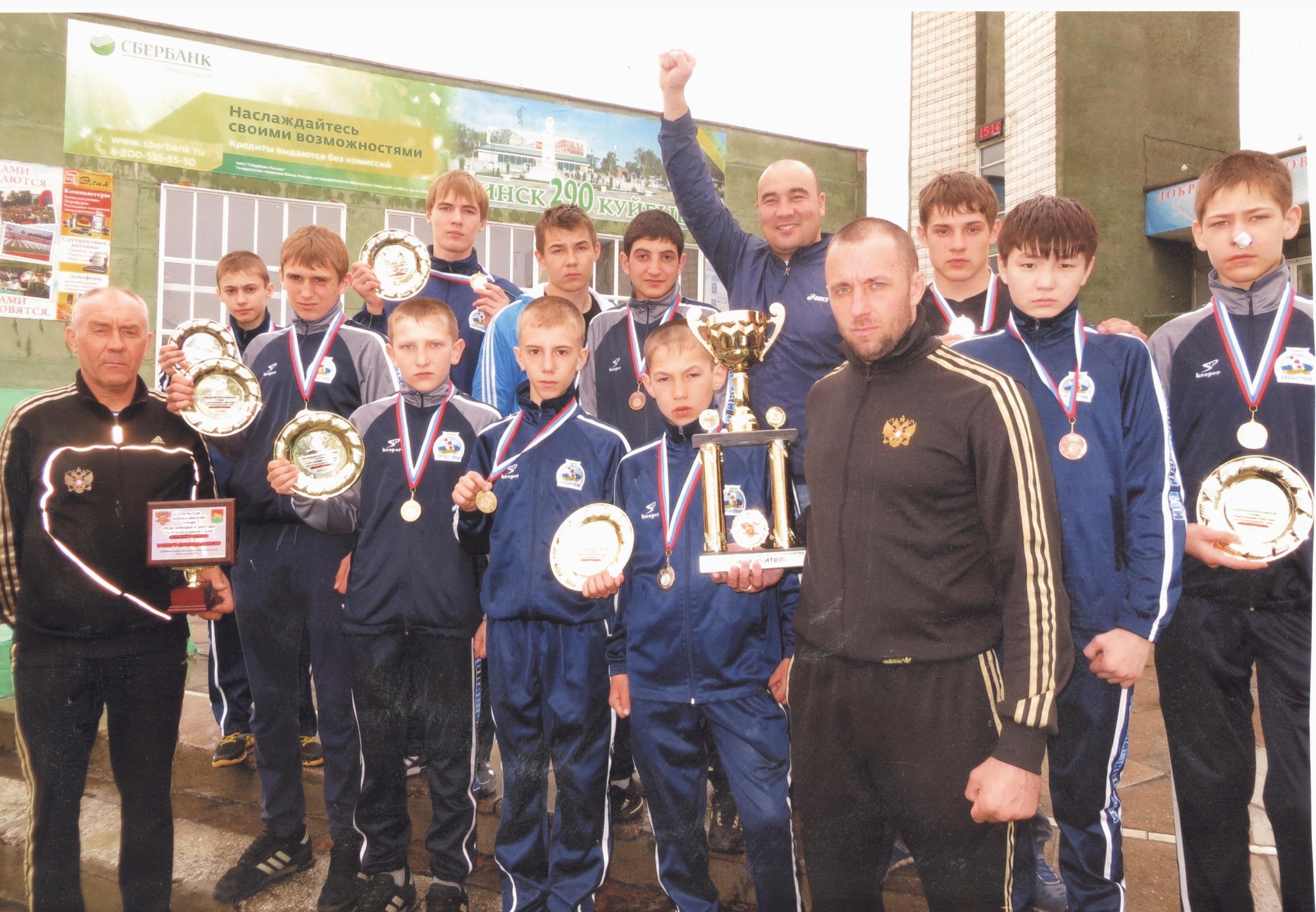 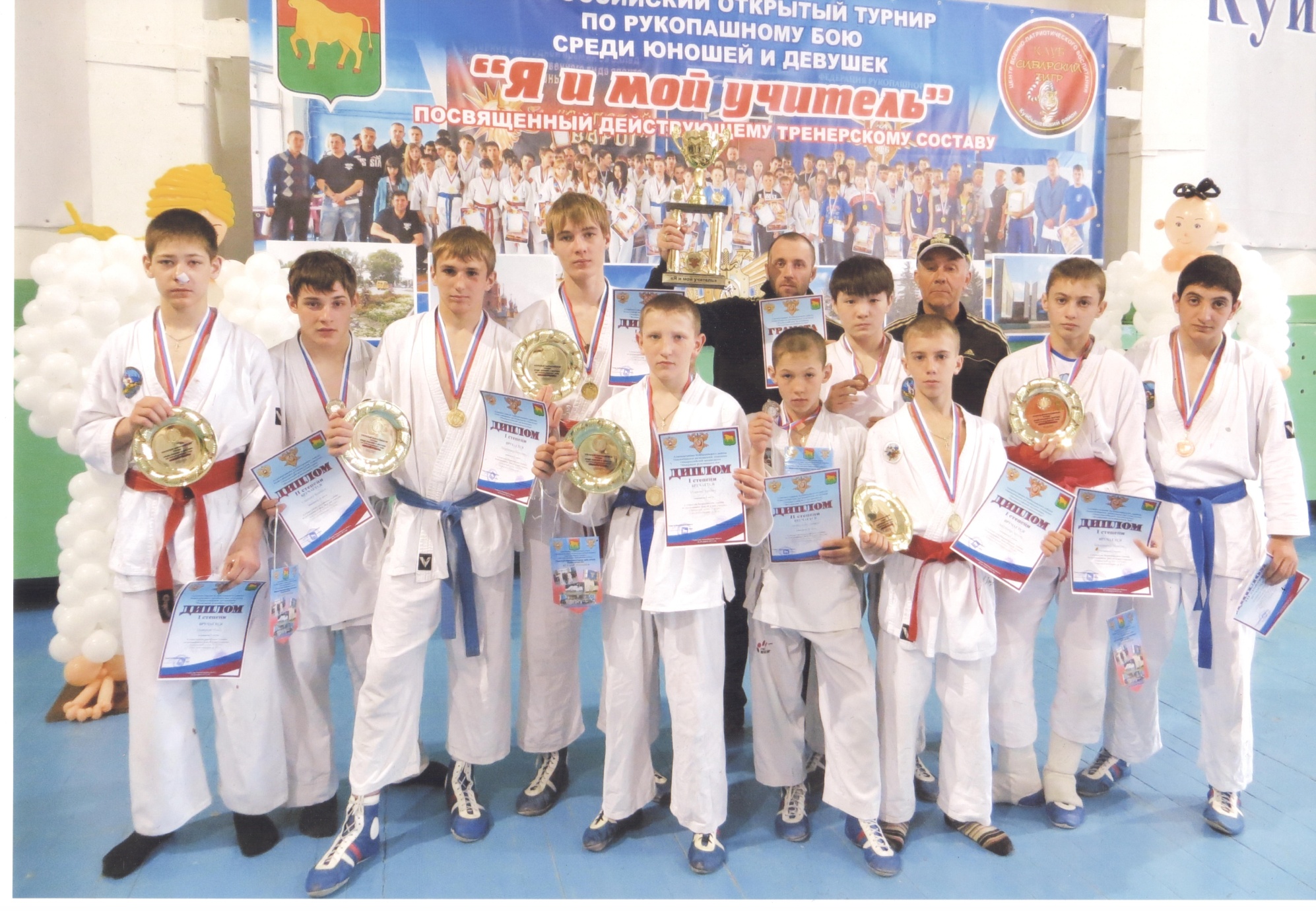 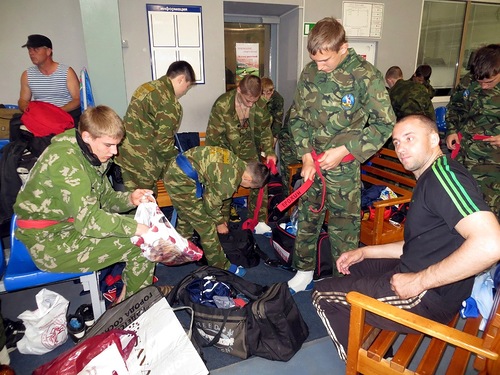 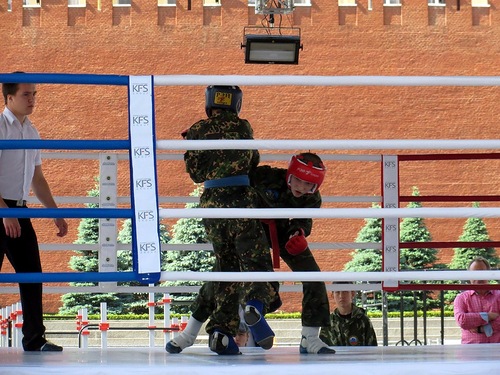 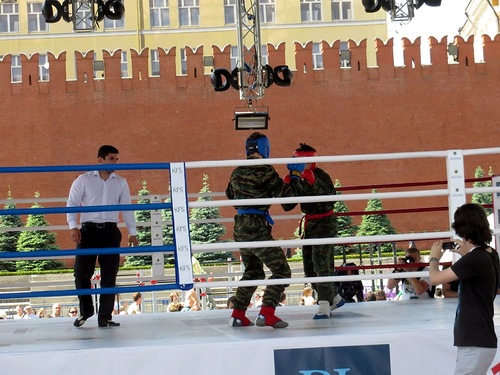 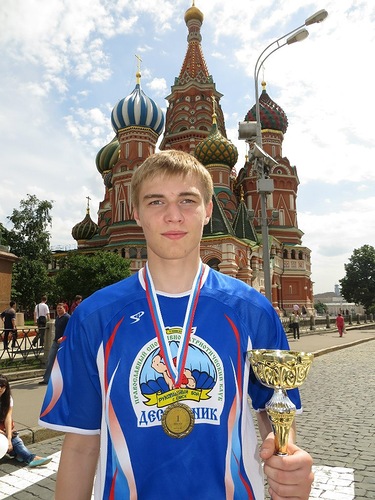 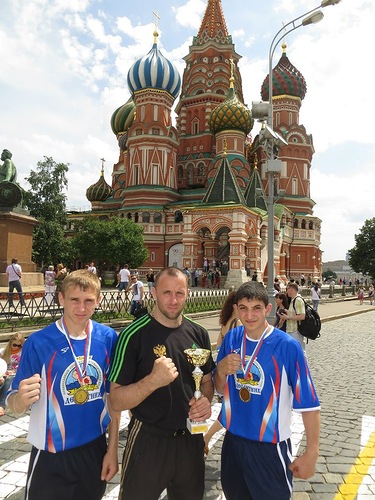 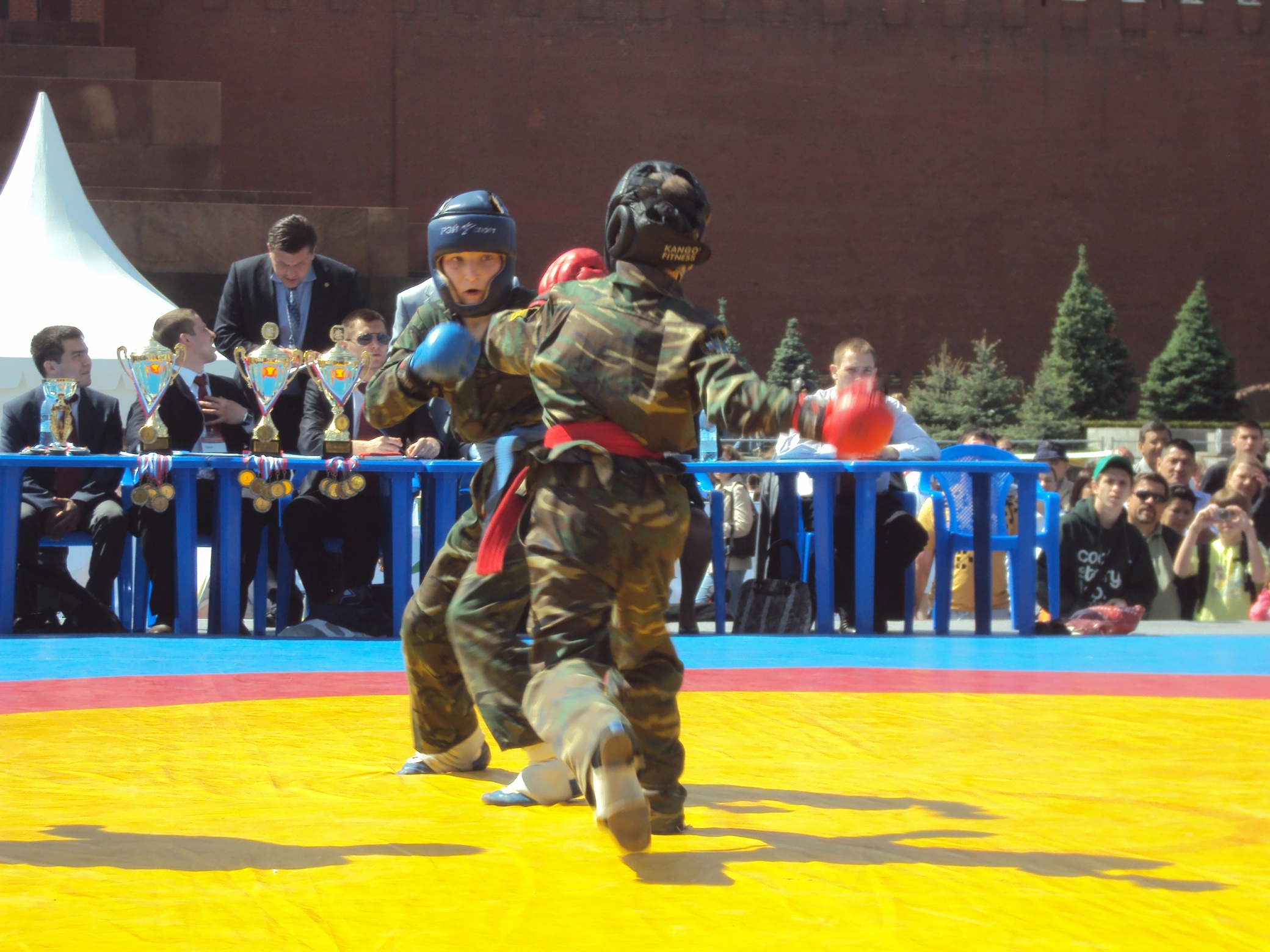 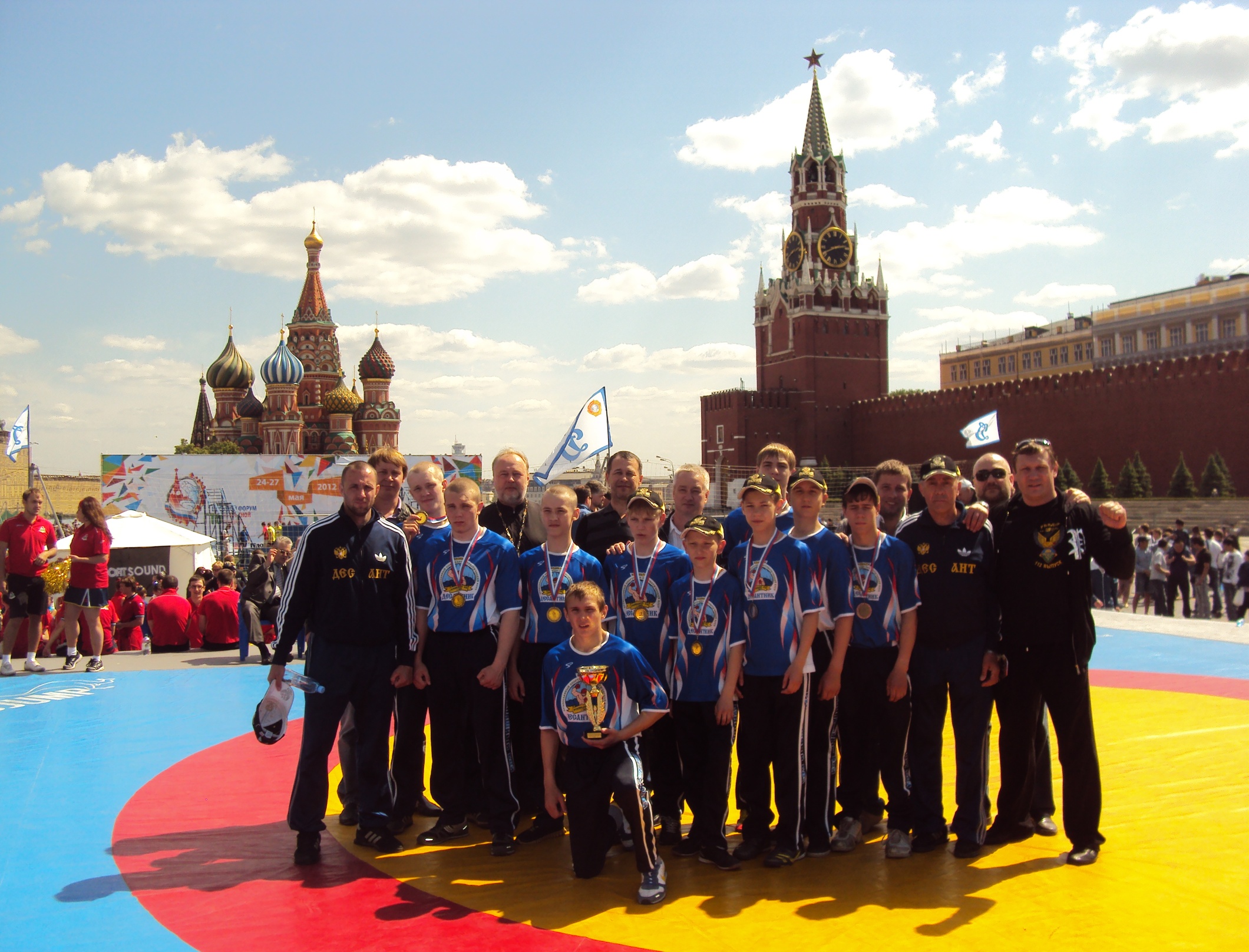 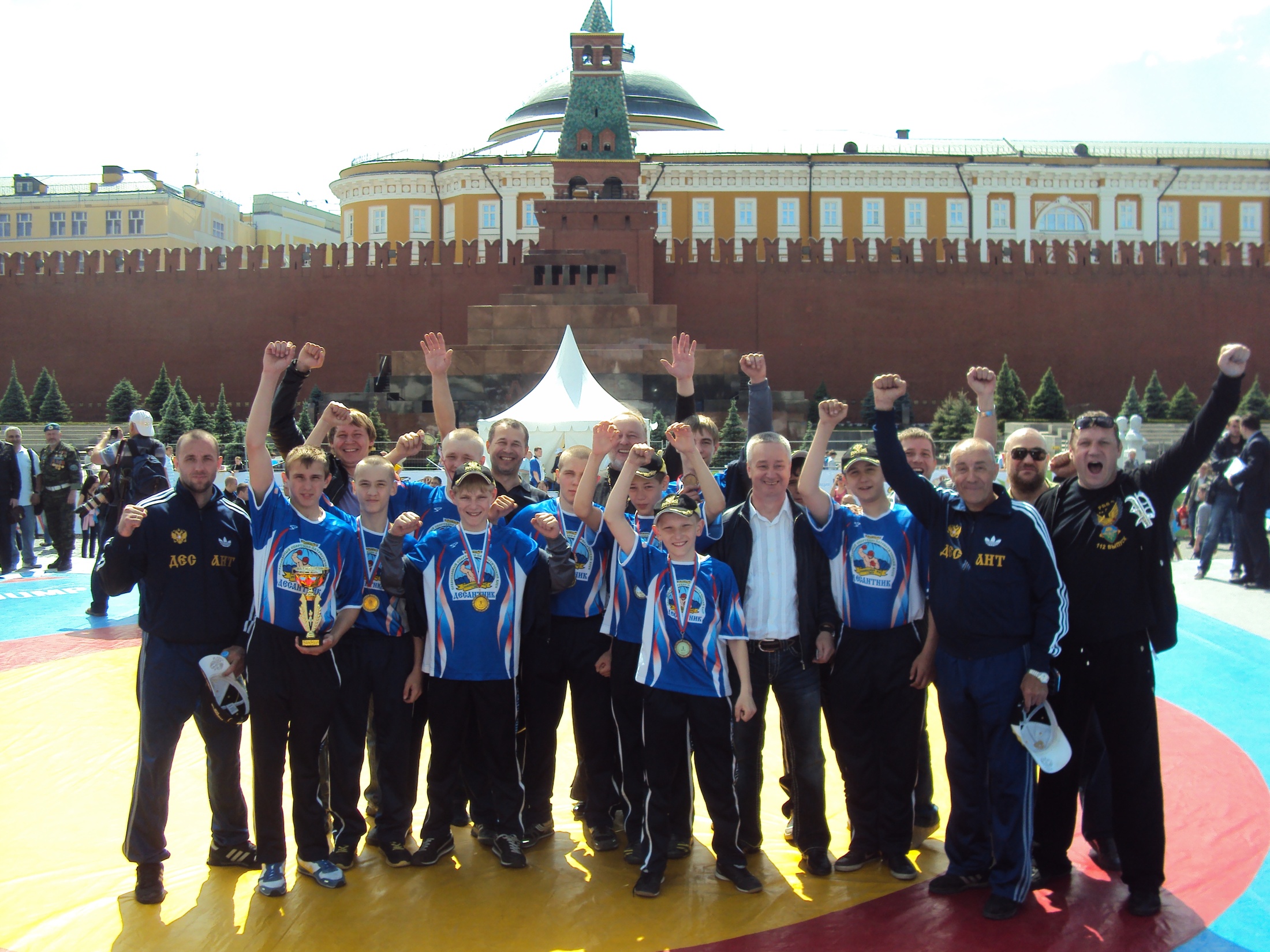 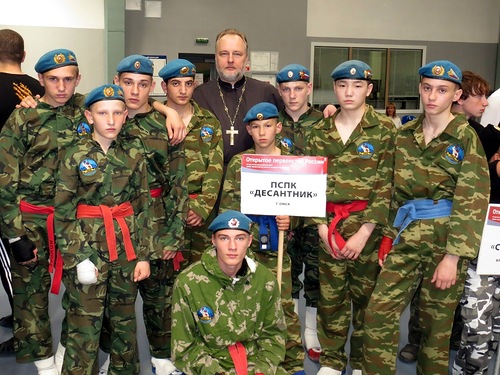 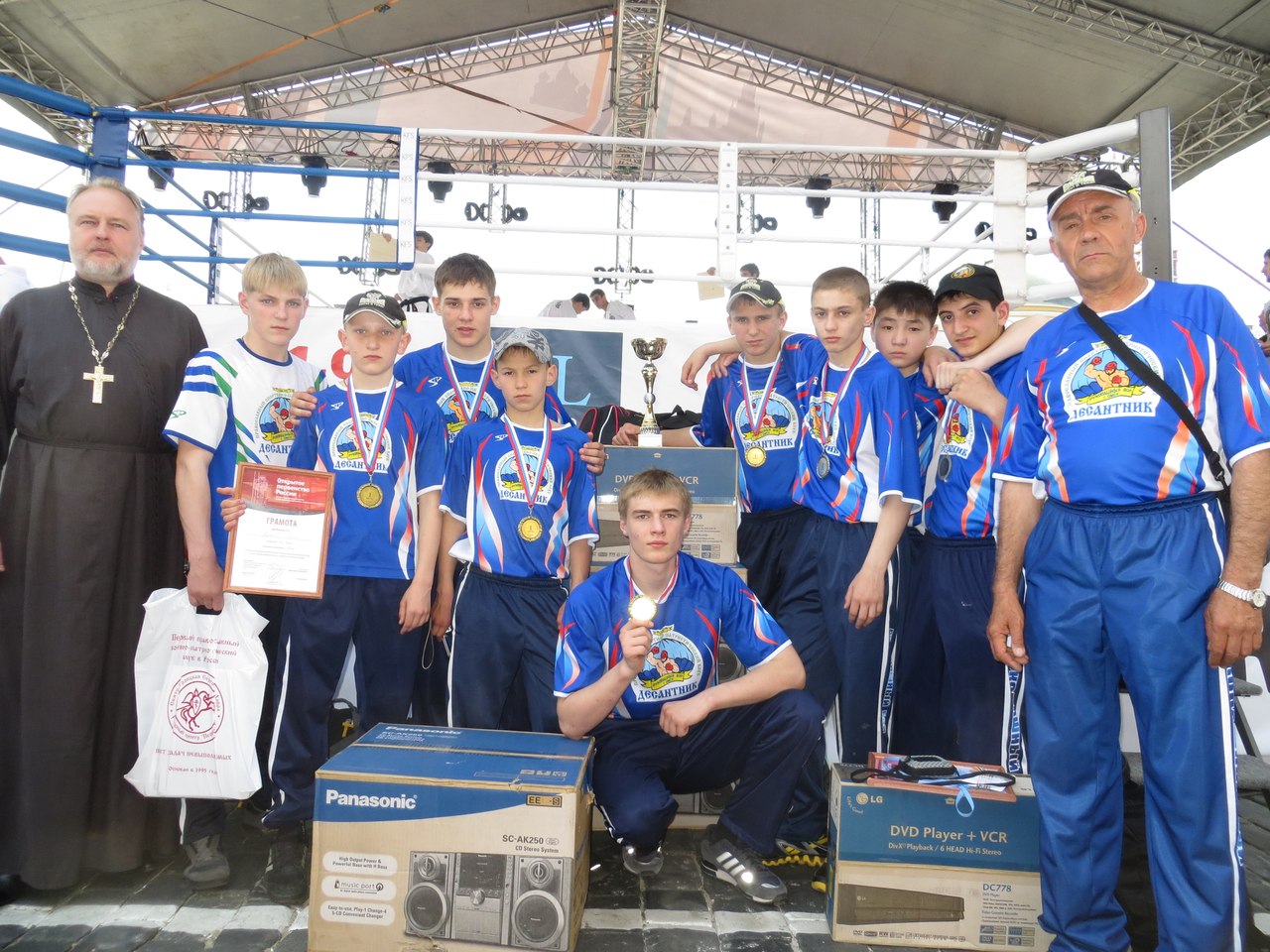 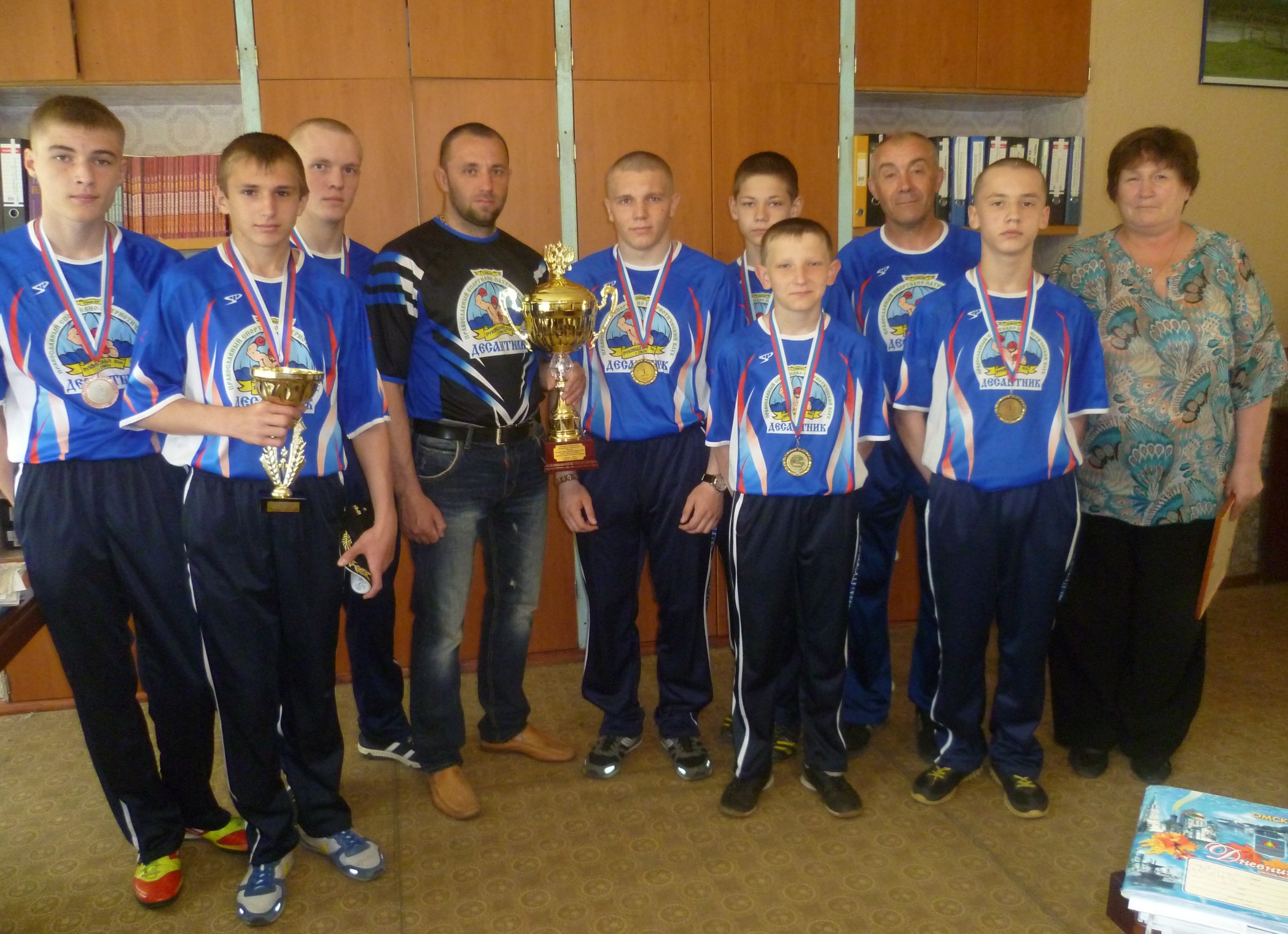 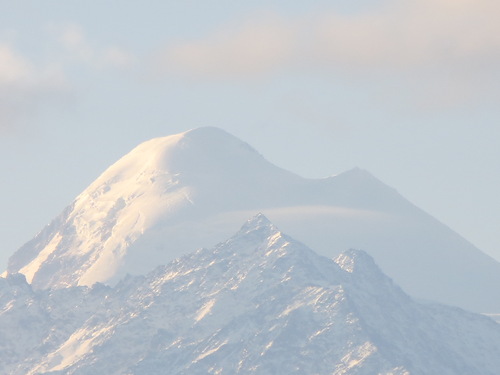 Поездка во Владикавказ
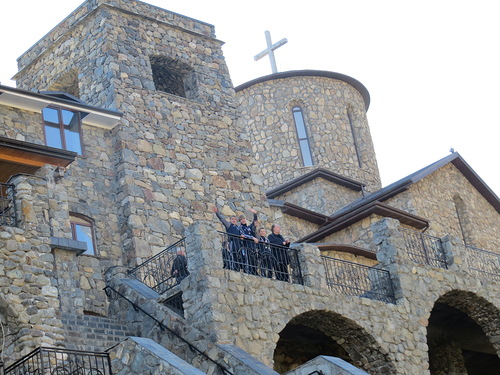 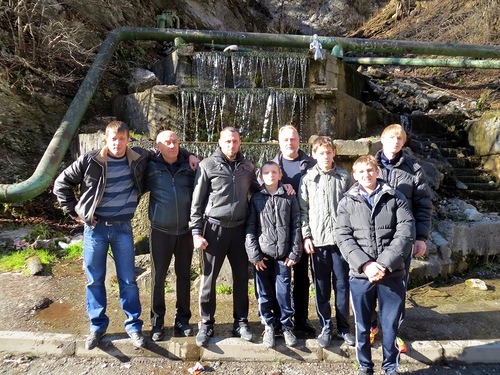 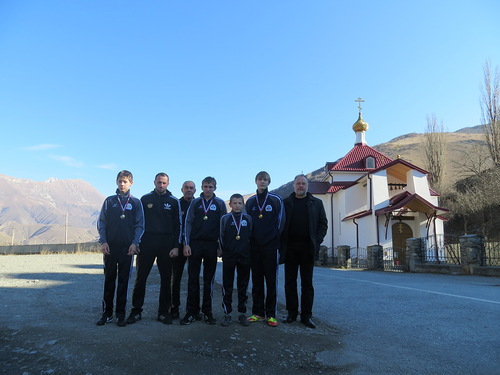 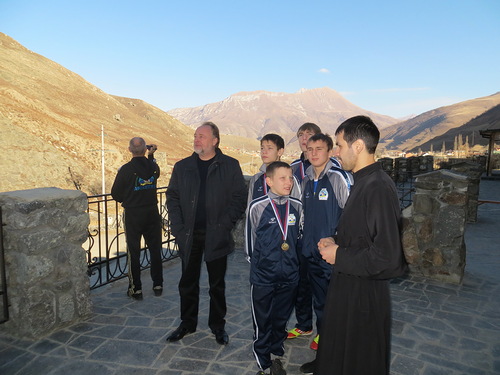 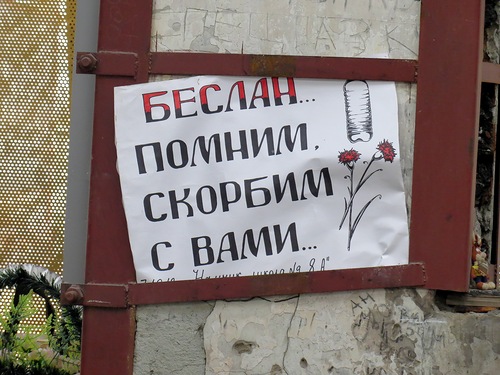 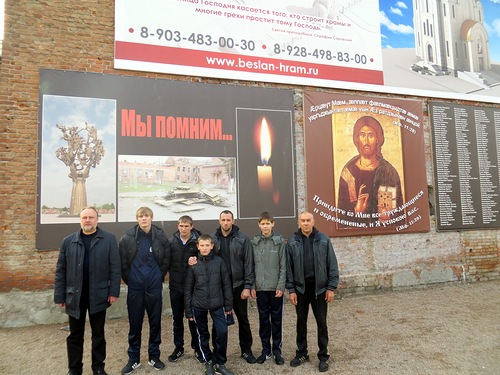 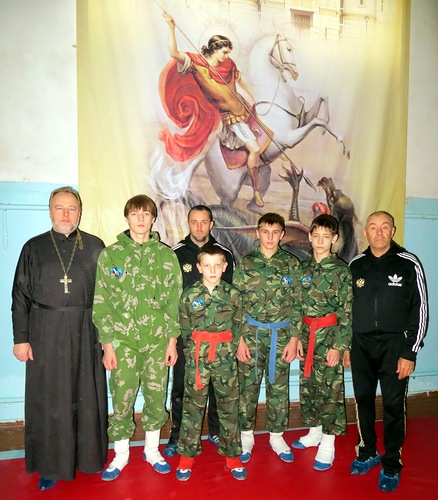 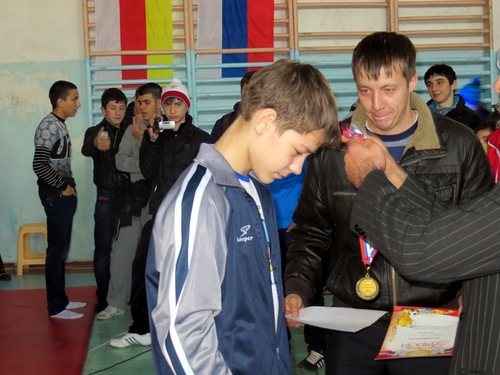 И снова победа!
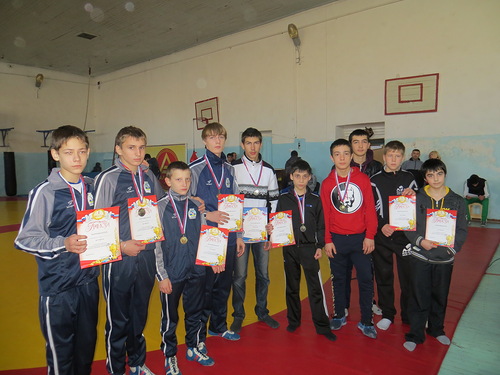 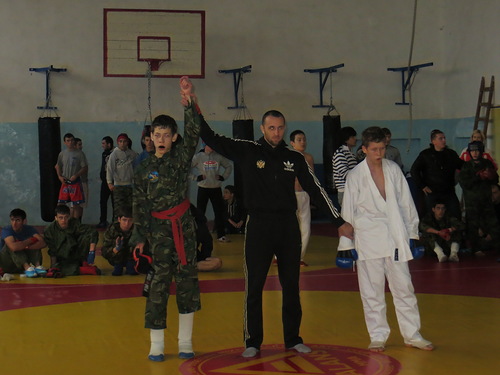 Наши награды
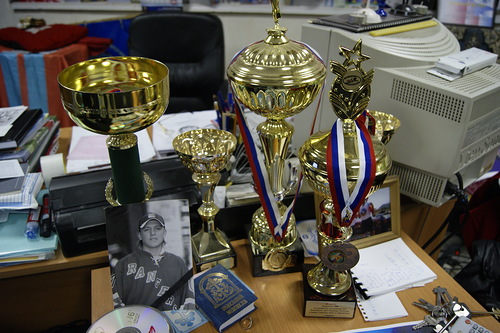 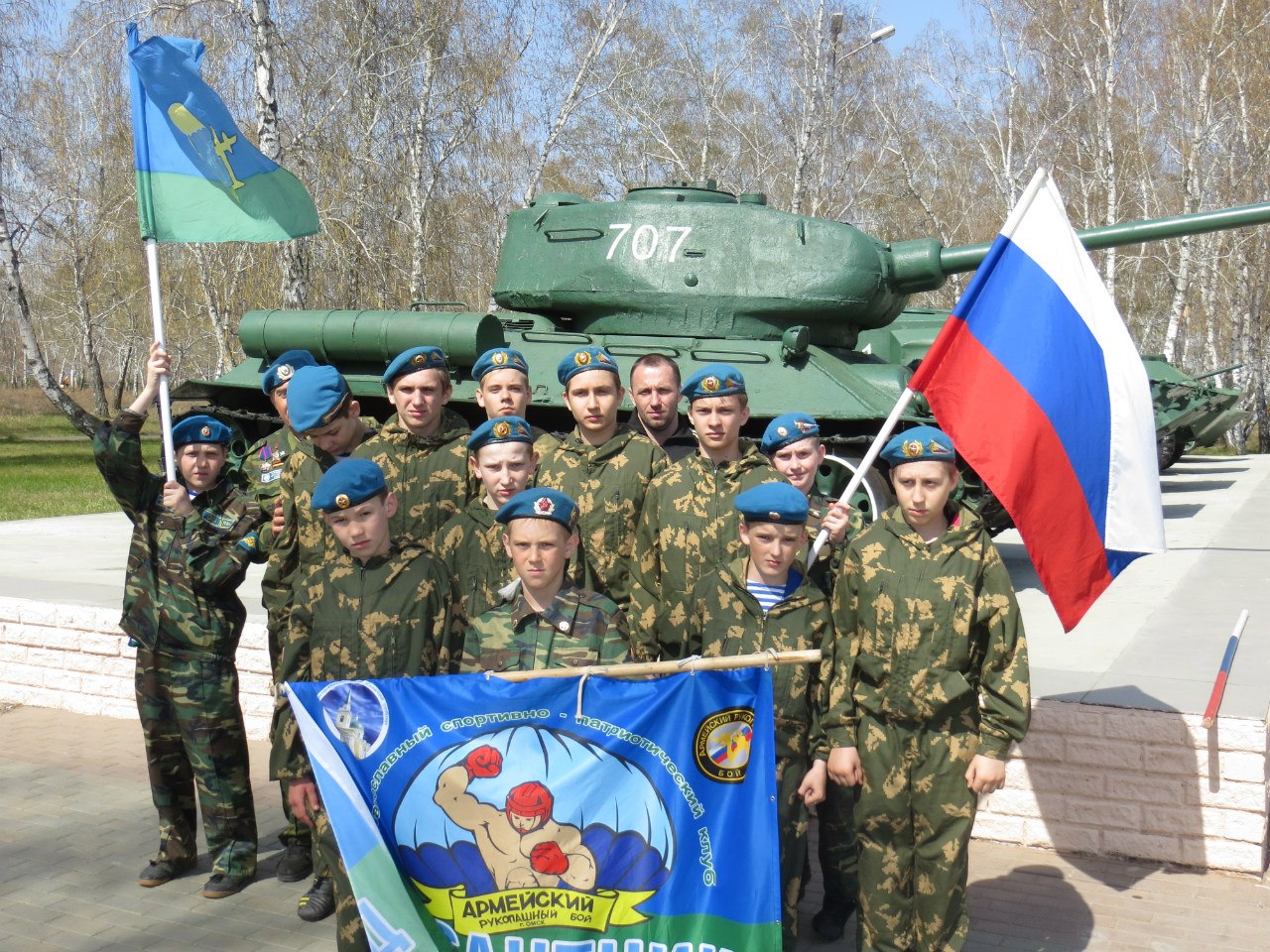 «Жить по – совести»
Основной принцип работы клуба: